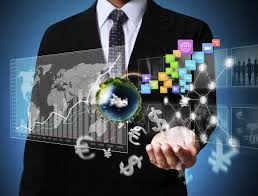 Domaći zadatak je da odgovorite na pitanje iz tabele. Deco više puta sam ponovila da prepisivanje lekcija nije obavezno ali je poželjno. Vaša povratna informacija je sadržana u domaćem zadatku. Ova lekcija vam je primer kako u prakci izgleda multiplikacija sredstava odnosno na koji način može da se uveća potencijal banke. Nije obavezna za učenje, više predstavlja podsticaj za one koje žele malo dublja znanja.
Potencijal banke i multiplikacija sredstava
Kroz prezentaciju je prikazan jedan od načina u bankarskom poslovanju realizacije mutiplikacije novca.
Iako izgleda kontraintuitivno, štednja ne povećava depozitni, a time ni kreditni potencijal banaka. Ovde je važno sagledati bilans bankarskog sistema kao celine, a ne samo bilans jedne banke. 
Kada radnik primi platu, za iznos plate koja je stigla na njegov tekući (depozitni) račun, smanjen je depozitni račun poslodavca. Rasta depozita ovde nema, radi se samo o prelivanju depozita – ili u okviru jedne banke (kada preduzeće i radnik imaju račun kod iste banke), ili sa banke na banku (kada su računi u različitim bankama). 
U oba slučaja ukupan, zbirni iznos depozita ostaje nepromenjen. Kupovni potencijal jednog aktera se povećava na teret drugog, ali zbirni potencijal ostaje nepromenjen.
Scenarija i faze radnika koji prima platu na tekući račun a zatim je preliva na sledeće račune
U sledećoj fazi radnik će potrošiti deo novca i stanje na njegovom tekućem računu će se smanjiti.

 Za koliko se njegov račun bude smanjio, za toliko će se povećati računi (depoziti) prodavaca roba i usluga. I još važnije, nepotrošeni deo plate koji ostaje kao štednja, ni na koji način nije povećao depozitni potencijal banke.

Kupovna moć u ekonomiji nije povećana, niti je povećana suma depozita u bankarskom sistemu.
U drugačijem scenariju, ako radnik uzima kredit, banka kreira depozit koji je radniku stavljen na raspolaganje. 

Kada je kredit odobren, na računu radnika se pojavljuje nova količina kreiranog novca i to je nova kupovna moć.

Znamo de je reč o novoj, dodatnoj kupovnoj moći jer ovom emisijom kredita nijedan depozit u banci nije smanjen i nije došlo do prelivanja.

 Ovaj novac je nastao „iz vazduha“ i bilans banke je uvećan (i na strani imovine i na strani obaveza) za iznos odobrenog kredita.
Proces kojim dužnik vraća novac kao sledeća faza
Suprotan proces nastaje kada dužnik vraća kredit. 

Svako razduživanje (vraćanje kredita) je istovremeno proces poništavanja novca i kupovne moći i dovodi do smanjivanje visine depozita u sistemu.

 Kao što je u procesu emitovanja kredita došlo do povećavanja i imovine i obaveza banka za isti iznos, kod otplate kredita, za isti iznos se smanjuju i obaveze i imovina banke.
Banka ne odobrava kredit zato što je neko deponovao novi novac, već zato što 
postoji tražnja za kreditima.

Banka veruje da će klijent kome je kredit odobren biti u stanju da ga vrati sa kamatom i da će u tom procesu banka zaraditi. 

Ovo je ključni momenat koji stoji iza procesa kreiranja novca.

Strah od nevraćanja kredita je najveća prepreka prekomerne kreditne ekspanzije.
UČESNICI
U PROCESU  KREIRANJA NOVCA
Naravno, banka je samo jedan od tri aktera koji učestvuju u procesu kreiranja novca. 
Drugi akter je dužnik čija će tražnja za kreditom biti određena visinom kamata i drugih bankarskih troškova. 
Treći akter je centralna banka koja bi svojom regulativom trebalo da prisili banke na opreznije poslovanje (npr. visinom kamatne stope centralne banke, propisivanjem stope obaveznih rezervi, propisivanjem visine kapitala koje banke moraju imati, propisivanjem pravila za izračunavanje rizičnih plasmana i sl.).
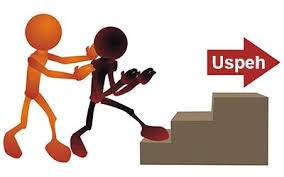 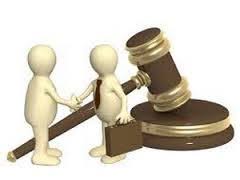 Prikupljaje depozita kao stabilnost poslovanja
Najveća opasnost za banku je kada klijenti ne vraćaju kredite. Tada se rezerve banke ne popunjavaju tempom koji je potreban za likvidno poslovanje. Sličan udar nastaje i kada, u trenucima panike, građani povlače svoje depozite. Takvo povlačenje direktno smanjuje saldo na računu rezervi banaka.
Zbog svega rečenog, za banku je važno da privlači depozite „sa strane“, dakle one depozite koje nije neposredno kreirala. Stanje na računu rezervi se može povećati onda kada banka dobija uplate od neke druge banke, ili kada građani npr. stavljaju novac na račun banke. Otuda i napor banaka da privlače klijente, pogotovo one koji dugoročno štede. Dugoročna štednja daje stabilnost bankarskom poslovanju, budući da ti depoziti neće biti brzo ili iznenadno povučeni.
ZAKLJUČAK
Naravno, što je banka veća, veća je verovatnoća da se dobar deo bankarskog prometa odvija u okviru nje same, dakle bez potrebe da se rezerve troše.

Velikim bankama je mnogo lakše da kontrolišu svoje tokove priliva i odliva novca. 

Nije slučajno ni da u trenucima kriza, prvo stradaju male banke jer su njihove rezerve najizloženije udarima, a kako nisu sistemski važne, centralna banka ih može pustiti niz vodu.
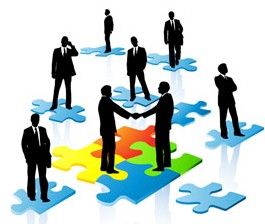 SREĆAN RAD!DOMAĆI ZADATAK:
- Odgovoriti na pitanja iz tabelarnog prikaza i dostaviti kao i do sada na classroom.
Ko se ne snalazi sa otvaranjem tabele neka uradi u svesci tabelu i dostav kao i do sada.
Na pitanja odgovorite kratko i koncizno da, ne morate detaljisati, pisati eseje, zbog sograničenja mesta u tabeli
Pitanja 5,6,i 7 se odnose samo na određeni pojam koji je označen strelicom, Pitanja 1,2,3 i 4 je potrebno odgovoriti za sva tri pojma.